Неделя   русского  языка.
К  В Н  «Своя  игра»
Учитель Третьякова И.М.
Цель урока: 1. Систематизировать знания учащихся по теме «Лексика»
2 Обогащение словарного запаса. развитие речи уч-ся
  2. Воспитание интереса к  урокам русского языка.
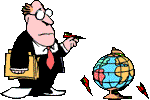 Рассыпанные буквы.
Задание :

Составить  из букв и прочесть названия   10 животных:

Лезок ,кута ,дашоль  , лёсо  , оварко , сугь  ,  путех ,   азок , цурика.
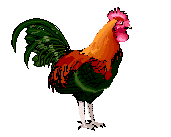 Расставить   ударение :
Алфавит ,договор ,квартал , звонит , красивее ,щавель  ,  ,

Свёкла , торты  , туфлями .
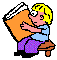 Заменить одним словом :
Товарищ по работе---

Популярная  игра  на льду ---

Спортивный бег ---

Сотрудник  газеты---

Рисунки   в  журнале  ---
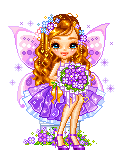 Подобрать  антонимы :
Из  первых букв должно получиться слово.

Широкий-

Твёрдый-

Старый-

Скучный-

Бесполезный-

Неряшливый-
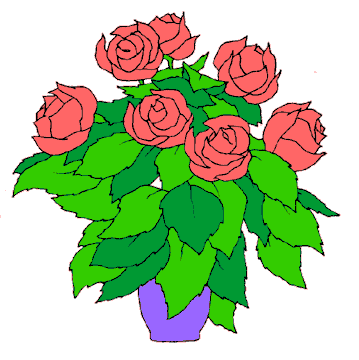 Буриме . По данной рифме написатьстихотворение .
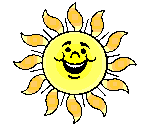 Лучами-   ручьями

Снега - луга
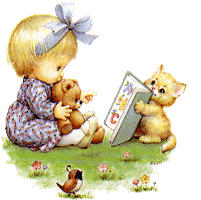 Фразеология .Что  это  ?
Его  вешают ,приходя в уныние , его  задирают , зазнаваясь, его всюду суют ,
Вмешиваясь не в своё дело .

Не цветы ,а вянут, не ладоши ,а хлопают  , не бельё,  а их развешивают.


Он в голове у легкомысленного человека ,его советуют искать в поле    .
На него бросают слова и деньги , кто их не ценит .


Пантомима.
Показать жестами ,мимикой фразеологизм . .
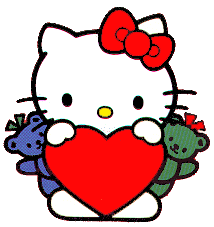 Весёлая грамматика .Сколько раз встречается числительное  сто?
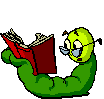 У простого сторожа непросторный дом.
Часто в нём стоножка  бродит под   окном.
Дорожит стоножка  чистотою   ног 
И  столичной  ваксой чистит сто сапог.
Вместо двух не просто вычистить  все сто,
Сразу  столько обуви не носил никто.
У простой стоножки  стоит   постоять
И у той стоножки опыт  перенять.
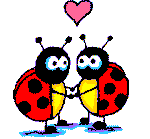 Это интересно .
Это  интересно.
-какой из 6  падежей  никогда не употребляется с предлогом?
-какой не употребляется без предлога?
-перечислите по порядку 5 дней недели ,не называя их
-составьте из двух предлогов домашнее животное
-что  общего в словах : дуга .бараний рог , три погибели ?
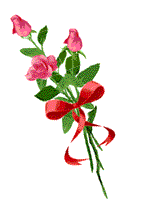 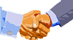 «Дружная семейка «- это 10 частейречи. К каждой букве подобрать слово.
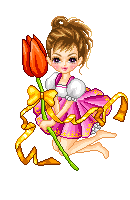 Л
И
Т
Е
Р
А
Т
У
Р
А
Лексика.
Задание: подобрать синонимы, чтобы  из  первых букв образовалось
Название спортивной игры.
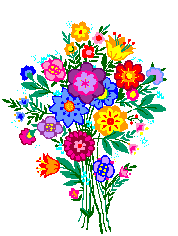 Передник-

Мрачный-

Упражняться

Недалеко-

Правописание-

Бездельник-
Лексика. Игра « Переводчик».
Задание: кто быстрее заменит все  слова в предложении ,
Кроме служебных,  синонимами.



Доктор прописал пациенту инъекции.

Разъярённая  вьюга замела тропинки.

Шофёр стал  вновь внимательно всматриваться  во мрак.

Караульный спрятался  от   ливня под  кровлей здания.
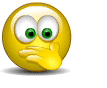 Иноязычные слова  заменить русскими:
При  проверке было  выявлено много  дефектов.

Он пишет  мемуары.

Ваши  аргументы  убедительны.

Мы гордимся нашим голкипером.
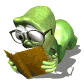 Объяснить значение устаревших слов:


Персты, чело, выя,  десница .уста . ланиты
Какой частью речи являются одинаковые слова, замени эти слова синонимами.
Как  он   смел !

Как   он смел  ?
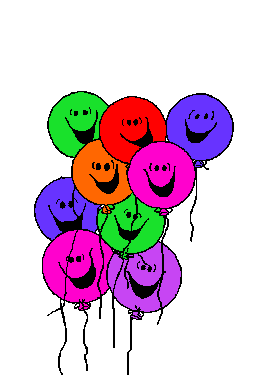 Подведение  итогов игры.